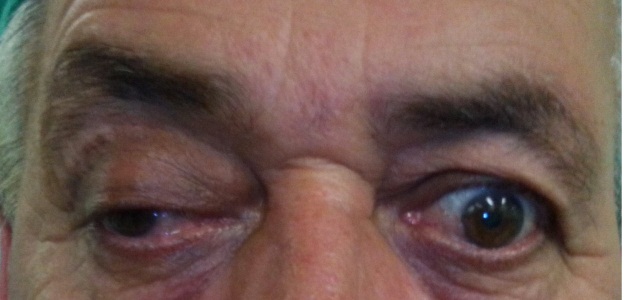 Miastenia Gravis
DrC María Cáceres Toledo
Miastenia Gravis (MG)
La Miastenia Gravis  es una enfermedad en la cual auto anticuerpos  contra los receptores colinérgicos de la placa neuromuscular impiden la trasmisión sináptica del nervio al músculo. Cuando los efectos de la MG se limitan a los músculos perioculares, este proceso se llama MG ocular.  La diplopía por parálisis intermitente de la musculatura es la forma de presentación más frecuente. La administración de edrofonio  hace el diagnóstico positivo. 
El tratamiento se basa en la compensación de la enfermedad de base.  Actualmente se ha incrementado el  uso de la TBA en esta entidad, con buenos resultados.
Miastenia Gravis (MG)
Recordar que la TBA, siempre se inyecta el músculo hiperfuncionante, el cual es el antagonista al afectado.
 Estrabismo leve (10-15. DP). 10 u
 Moderado. (20.30 DP) 15 u
 Grave. ( + 30) 20-25 u
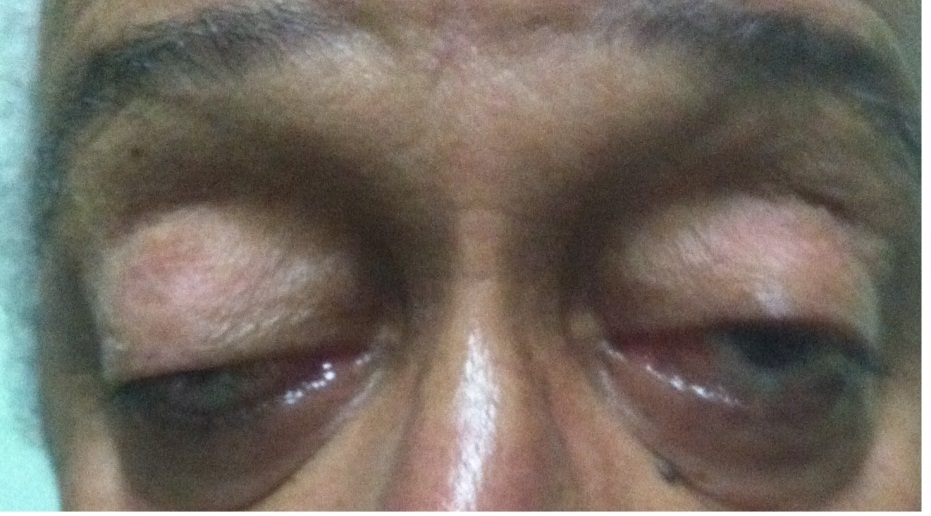 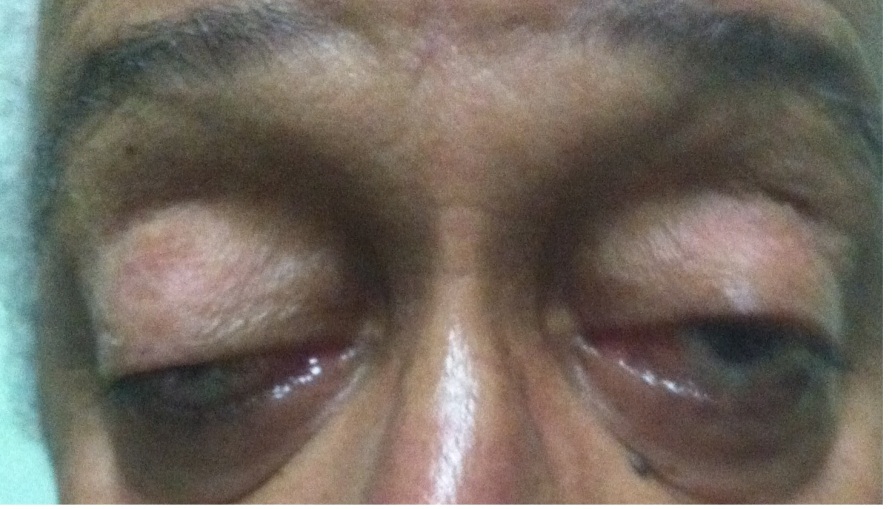 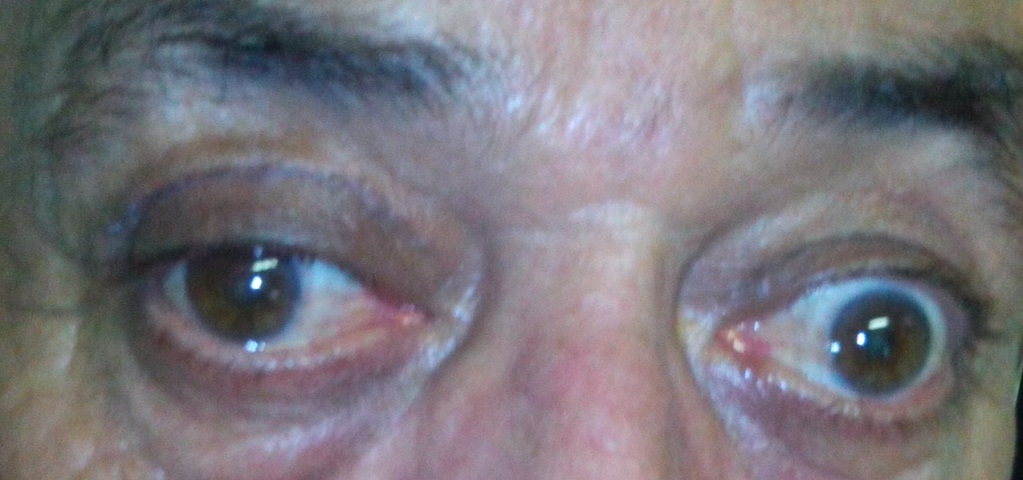 Para corregir el estrabismo en la MG, se trata con TBA  el músculo antagonista al paralizado que es el medial, en este caso se inyecta el recto lateral de ambos ojos.